Avertissement :
Ce support pédagogique est la propriété intellectuelle 
de Didier HORN, son concepteur.
Aucune duplication n’est autorisée.
Cet exemplaire a été concédé à 
L’Aéro Club de l’Est
dans le cadre exclusif de la formation de ses élèves pilote et BIA.

Renseignements, contact : +33 (0) 610.133.137 – horn.ulm@wanadoo.fr
FACTEURS INFLUANT SUR LA PORTANCE
Expression algébrique de la portance
Définitions des différents facteurs influant
Contraintes subies par la structure
Vitesse et limitations structurelles
Polaire et incidence d’un profil 
Relation vitesse / incidence
Vitesses caractéristiques
Expression algébrique de la portance
Rz = ½ r .  S  . V²  . Cz = Mg
r = Masse volumique de l’air exprimée en kg/m3
S = Surface alaire exprimée en m²
V² = Vitesse du vent relatif élevé au carré et exprimé en m/s
Cz = Coefficient sans dimension dépendant de la forme du profil, de son état de surface et de l’angle d’incidence.
Mg = Poids de l’ULM.
Un ULM de 14 m² de surface alaire, vole en palier stabilisé et en atmosphère standard à la vitesse de 20 m/s. Son coefficient de portance (Cz) est de 1,25.
Quel est le poids de cet ULM ?
Rz = Mg = ½ r . S . V² . Cz
 Mg = 0,6 x 14 x 20² x 1,25
 Mg = 8,4 x 400 x 1,25
 Mg = 3360 x 1,25
 Mg = 4200 N
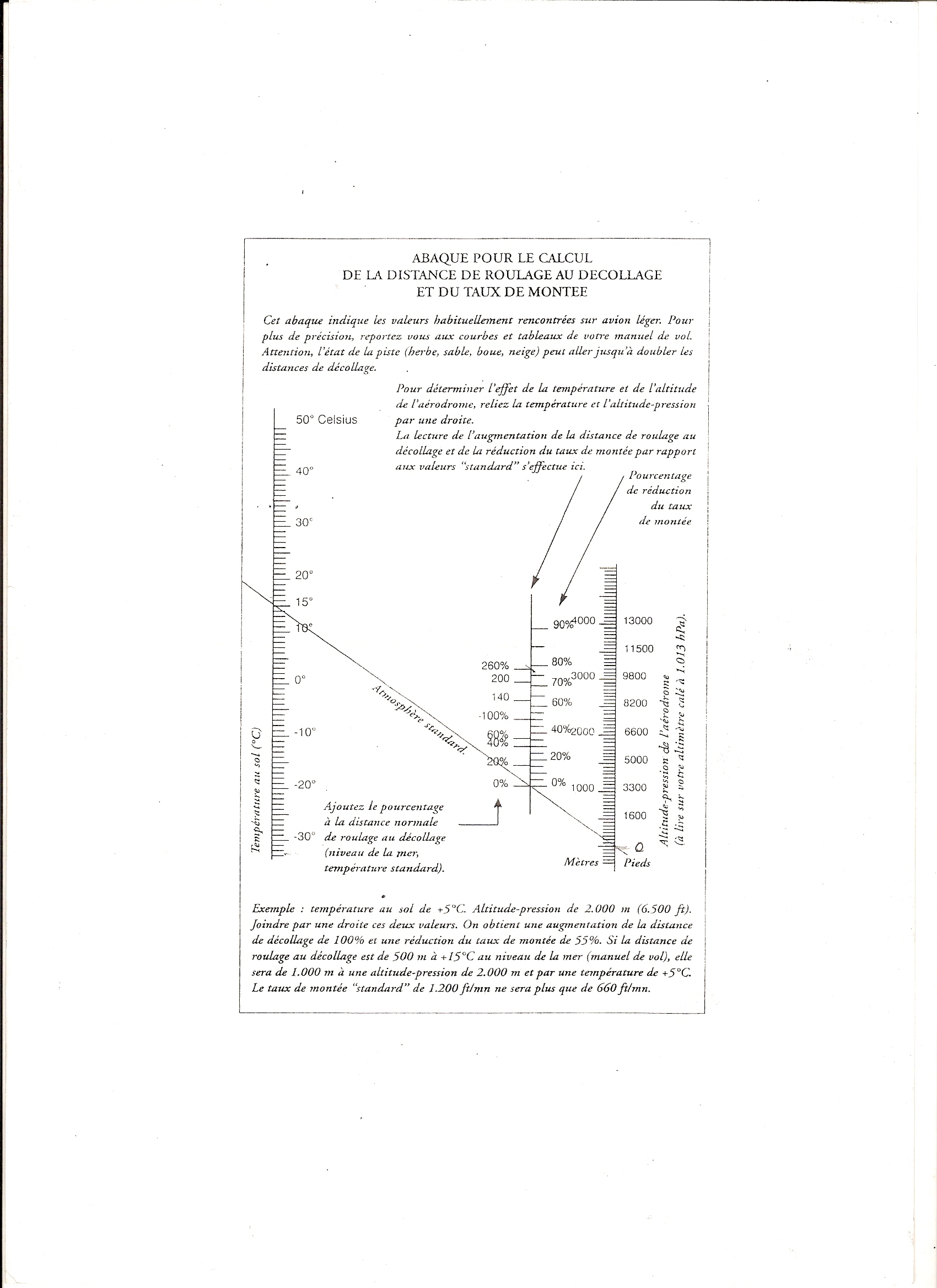 Abaque de Kock
Pente de montée – 30%
Distance de décollage + 40%
FACTEURS INFLUANT SUR LA PORTANCE
Expression algébrique de la portance
Définitions des différents facteurs influant
Contraintes subies par la structure
Vitesse et limitations structurelles
Polaire et incidence d’un profil 
Relation vitesse / incidence
Vitesses caractéristiques
Contraintes subies par la structure
Traction
Compression
F
F
F
F
F
F
F
F
F
Flexion
Torsion
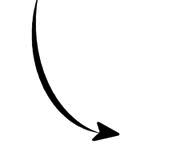 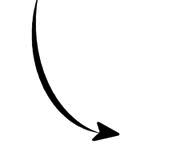 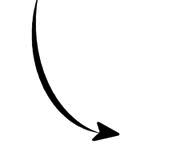 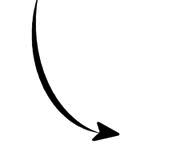 Cisaillement
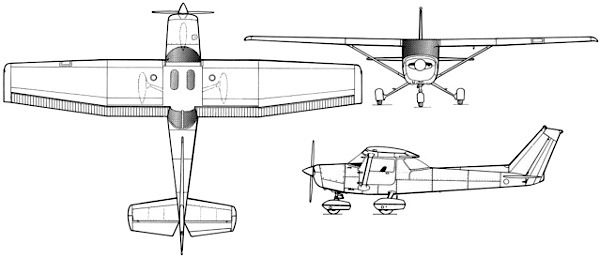 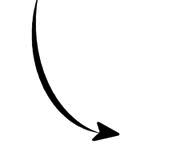 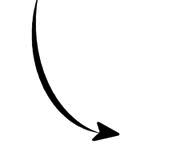 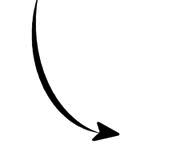 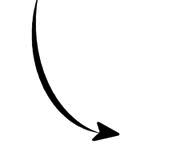 Vitesse et limitations structurelles
Les forces aérodynamiques sont proportionnelles au carré de la vitesse !
Forces aéro. en daN
Point de rupture
330
320
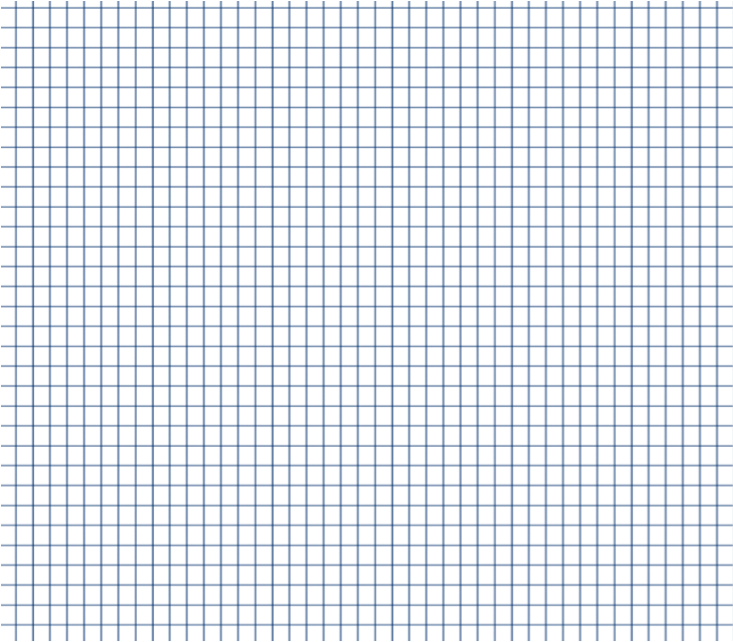 Zone de déformations plastiques
Crack ?
280
245
Zone de déformations élastiques
180
125
VNE (Velocity Never exeed )
80
45
20
5
V. en m/s
0
40
70
20
30
50
60
80
10
75
[Speaker Notes: La polaire d’une aile est un graphique représentatif de
l’évolution des coefficients Cx et Cz en fonction de l’incidence]
FACTEURS INFLUANT SUR LA PORTANCE
Expression algébrique de la portance
Définitions des différents facteurs influant
Contraintes subies par la structure
Vitesse et limitations structurelles
Polaire et incidence d’un profil 
Relation vitesse / incidence
Vitesses caractéristiques
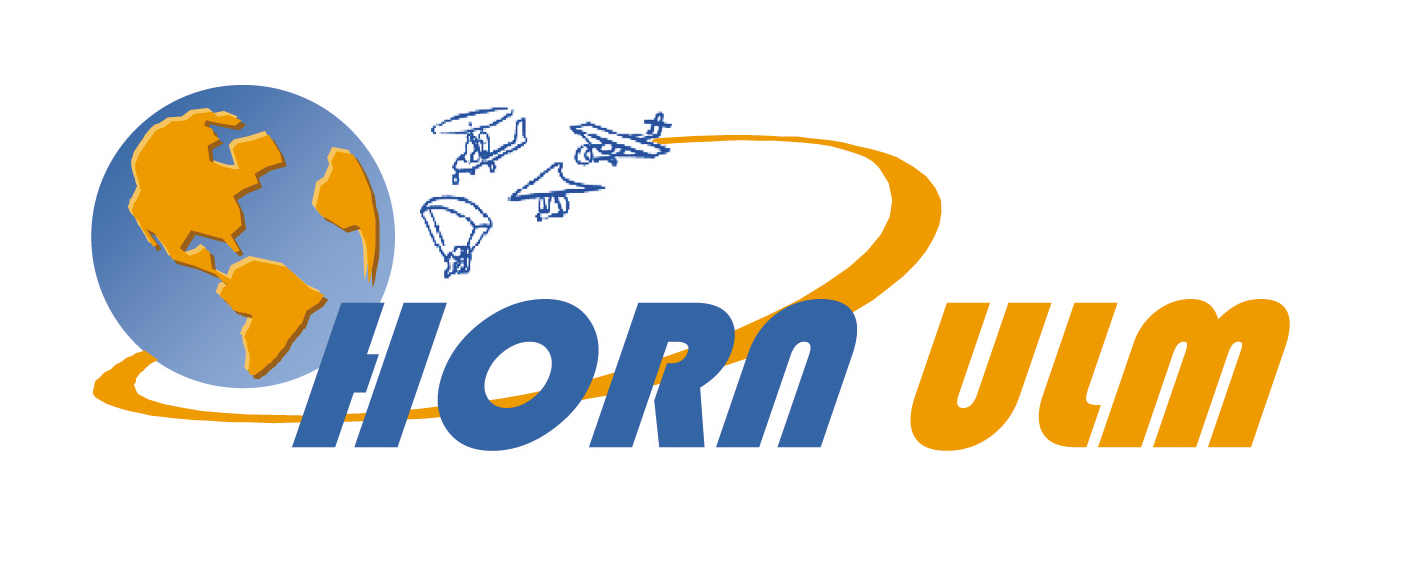 Didier HORN – V1.13 
Cz
Cx
La polaire d’un profil
1,4
1,2
1,0
0,8
a : -3°
0,6
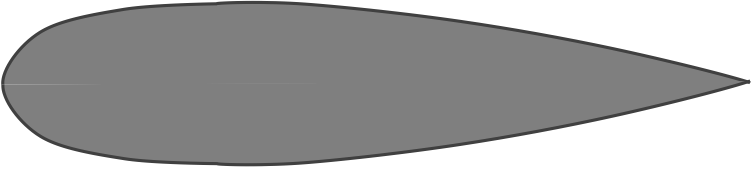 0,4
Vr
0,2
0
0,04
0,08
0.20
0,12
0,16
[Speaker Notes: La polaire d’une aile est un graphique représentatif de
l’évolution des coefficients Cx et Cz en fonction de l’incidence]
Cz
Cx
La polaire d’un profil
1,4
1,2
1,0
0,8
a : 2°
0,6
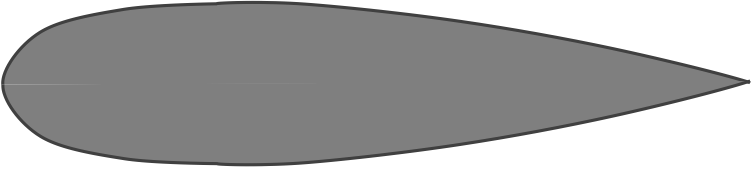 0,4
Vr
0,2
0
0,04
0,08
0.20
0,12
0,16
[Speaker Notes: La polaire d’une aile est un graphique représentatif de
l’évolution des coefficients Cx et Cz en fonction de l’incidence]
Cz
Cx
La polaire d’un profil
1,4
1,2
1,0
0,8
a : 4°
0,6
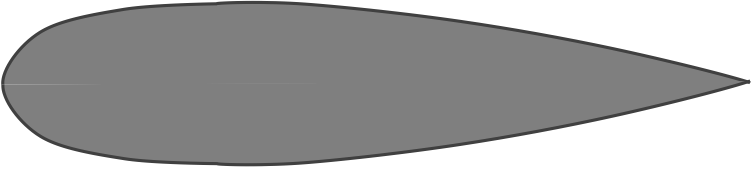 0,4
Vr
0,2
0
0,04
0,08
0.20
0,12
0,16
[Speaker Notes: La polaire d’une aile est un graphique représentatif de
l’évolution des coefficients Cx et Cz en fonction de l’incidence]
Cz
Cx
La polaire d’un profil
1,4
1,2
1,0
0,8
a : 6°
0,6
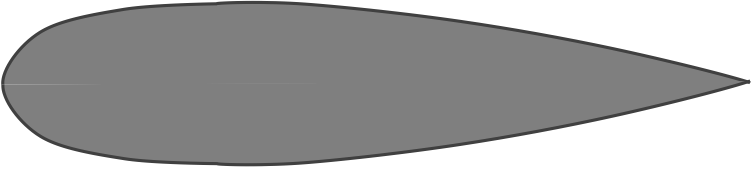 0,4
Vr
0,2
0
0,04
0,08
0.20
0,12
0,16
[Speaker Notes: La polaire d’une aile est un graphique représentatif de
l’évolution des coefficients Cx et Cz en fonction de l’incidence]
Cz
Cx
La polaire d’un profil
1,4
1,2
1,0
0,8
a : 12°
0,6
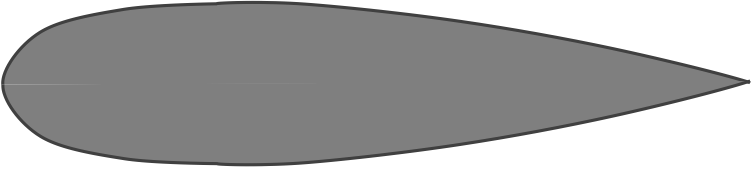 0,4
Vr
0,2
0
0,04
0,08
0.20
0,12
0,16
Didier HORN – V1.13 
[Speaker Notes: La polaire d’une aile est un graphique représentatif de
l’évolution des coefficients Cx et Cz en fonction de l’incidence]
Cz
Cx
La polaire d’un profil
1,4
1,2
1,0
0,8
a : 14°
0,6
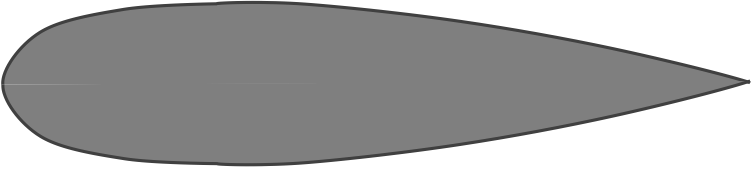 0,4
Vr
0,2
0
0,04
0,08
0.20
0,12
0,16
[Speaker Notes: La polaire d’une aile est un graphique représentatif de
l’évolution des coefficients Cx et Cz en fonction de l’incidence]
Cz
Cx
La polaire d’un profil
1,4
1,2
1,0
0,8
a : 18°
0,6
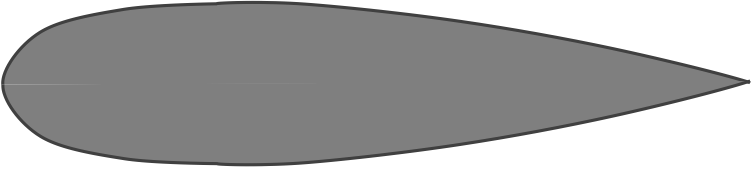 0,4
Vr
0,2
0
0,04
0,08
0.20
0,12
0,16
[Speaker Notes: La polaire d’une aile est un graphique représentatif de
l’évolution des coefficients Cx et Cz en fonction de l’incidence]
Cz
Cx
La polaire d’un profil
1,4
1,2
1,0
0,8
a : 20°
0,6
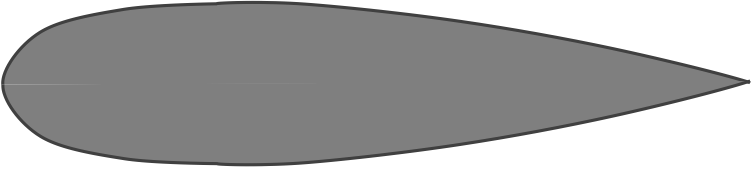 0,4
Vr
0,2
0
0,04
0,08
0.20
0,12
0,16
[Speaker Notes: La polaire d’une aile est un graphique représentatif de
l’évolution des coefficients Cx et Cz en fonction de l’incidence]
Cz
Cx
La polaire d’un profil
1,4
1,2
1,0
0,8
0,6
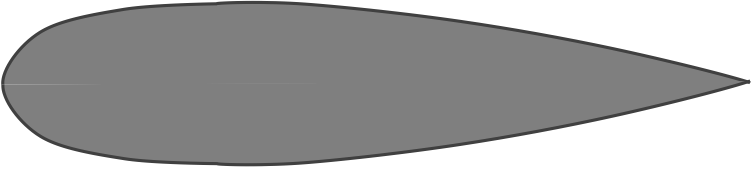 0,4
Vr
Portance nulle
0,2
a = -3°
Piqué vertical
0
0,04
0,08
0.20
0,12
0,16
[Speaker Notes: La polaire d’une aile est un graphique représentatif de
l’évolution des coefficients Cx et Cz en fonction de l’incidence]
Cz
Cx
La polaire d’un profil
1,4
1,2
1,0
0,8
Traînée mini
a = 6°
Vol rapide
0,6
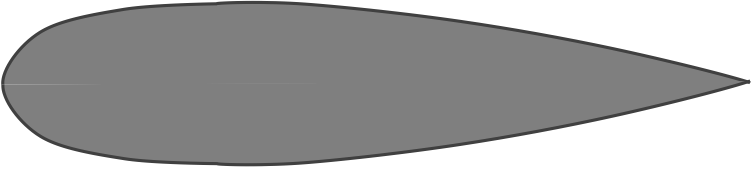 0,4
Vr
0,2
a = -3°
Piqué vertical
0
0,04
0,08
0.20
0,12
0,16
[Speaker Notes: La polaire d’une aile est un graphique représentatif de
l’évolution des coefficients Cx et Cz en fonction de l’incidence]
Cz
Cx
La polaire d’un profil
1,4
1,2
Meilleur rapport Cz/Cx
1,0
a = 8°
Finesse max.
0,8
a = 6°
Vol rapide
0,6
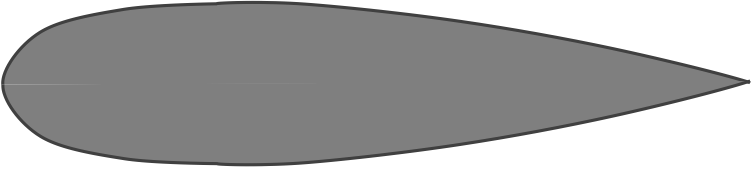 0,4
Vr
0,2
a = -3°
Piqué vertical
0
0,04
0,08
0.20
0,12
0,16
[Speaker Notes: La polaire d’une aile est un graphique représentatif de
l’évolution des coefficients Cx et Cz en fonction de l’incidence]
Cz
Cx
La polaire d’un profil
1,4
a = 16°
Vitesse mini
1,2
Portance maxi
1,0
a = 8°
Finesse max.
0,8
a = 6°
Vol rapide
0,6
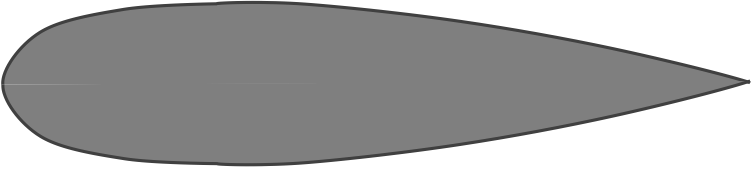 0,4
Vr
0,2
a = -3°
Piqué vertical
0
0,04
0,08
0.20
0,12
0,16
[Speaker Notes: La polaire d’une aile est un graphique représentatif de
l’évolution des coefficients Cx et Cz en fonction de l’incidence]
Cz
Cx
La polaire d’un profil
Vol aux grands angles
Décollement de la couche limite  Ecoulement tourbillonnaire
1,4
2ème régime
a = 16°
Vitesse mini
1,2
a = 20°
Décrochage
1,0
a = 8°
Finesse max.
0,8
a = 6°
Vol rapide
0,6
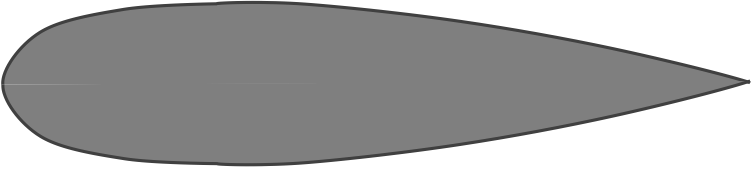 0,4
Vr
0,2
a = -3°
Piqué vertical
0
0,04
0,08
0.20
0,12
0,16
[Speaker Notes: La polaire d’une aile est un graphique représentatif de
l’évolution des coefficients Cx et Cz en fonction de l’incidence]
Cz
Cz
a = 10°
a = 16°
Cx
Cx
Cx
La polaire d’un profil
1,4
R.F.A
2ème régime
Cz =
1,2
1,0
0,8
Portance
0,6
0,4
0,2
Vent relatif
Traînée
0
0,04
0,08
0.20
0,12
0,16
[Speaker Notes: La polaire d’une aile est un graphique représentatif de
l’évolution des coefficients Cx et Cz en fonction de l’incidence]
FACTEURS INFLUANT SUR LA PORTANCE
Expression algébrique de la portance
Définitions des différents facteurs influant
Contraintes subies par la structure
Vitesse et limitations structurelles
Polaire et incidence d’un profil 
Relation vitesse / incidence
Vitesses caractéristiques
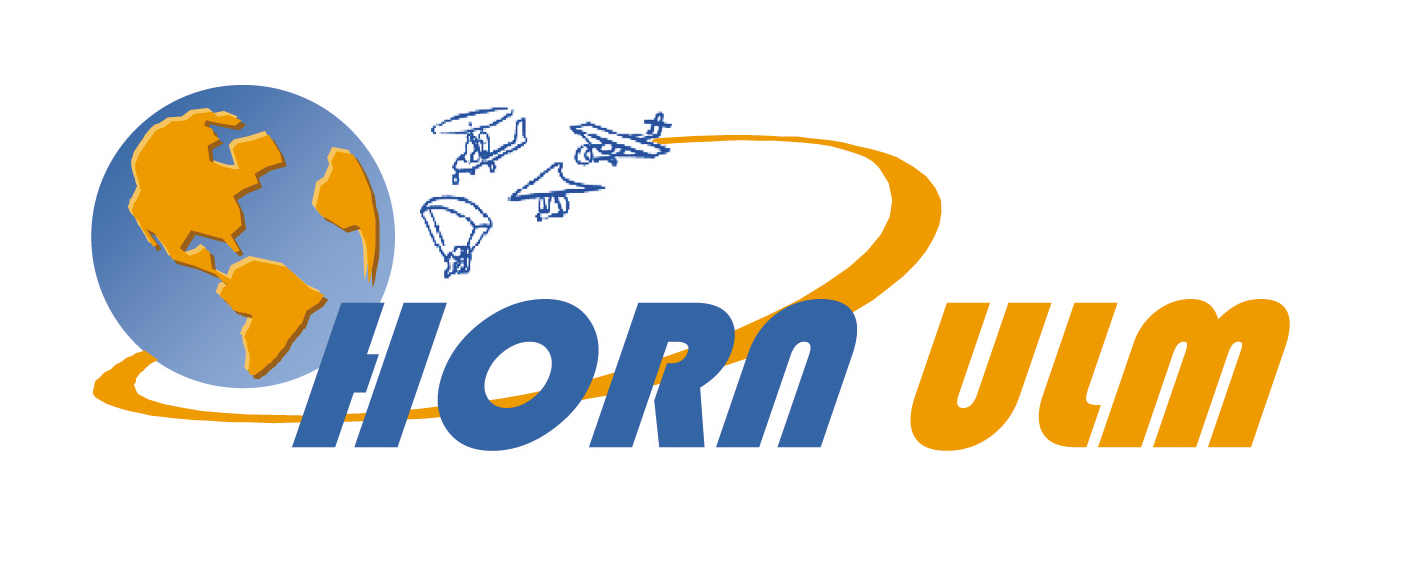 Didier HORN – V1.13 
Relation vitesse/incidence
Vs = 50 km/h
VNE = 150 km/h
Vc = 120 km/h
VNE = 160 km/h
Vs = 40 km/h
0
V
Masse de l’ULM = 450 kg
Masse de l’ULM = 400 kg
En palier stabilisé
Incidence décrochage : 20°
Rz = Mg = ½r . S . V² . Cz
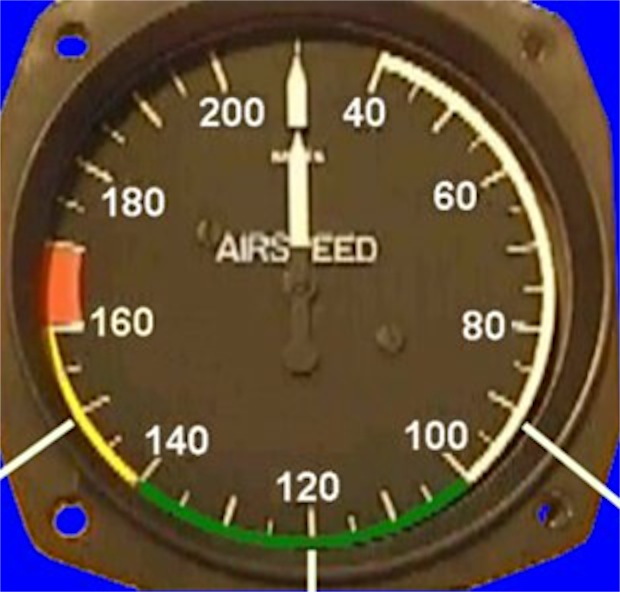 FACTEURS INFLUANT SUR LA PORTANCE
Expression algébrique de la portance
Définitions des différents facteurs influant
Contraintes subies par la structure
Vitesse et limitations structurelles
Polaire et incidence d’un profil 
Relation vitesse / incidence
Vitesses caractéristiques
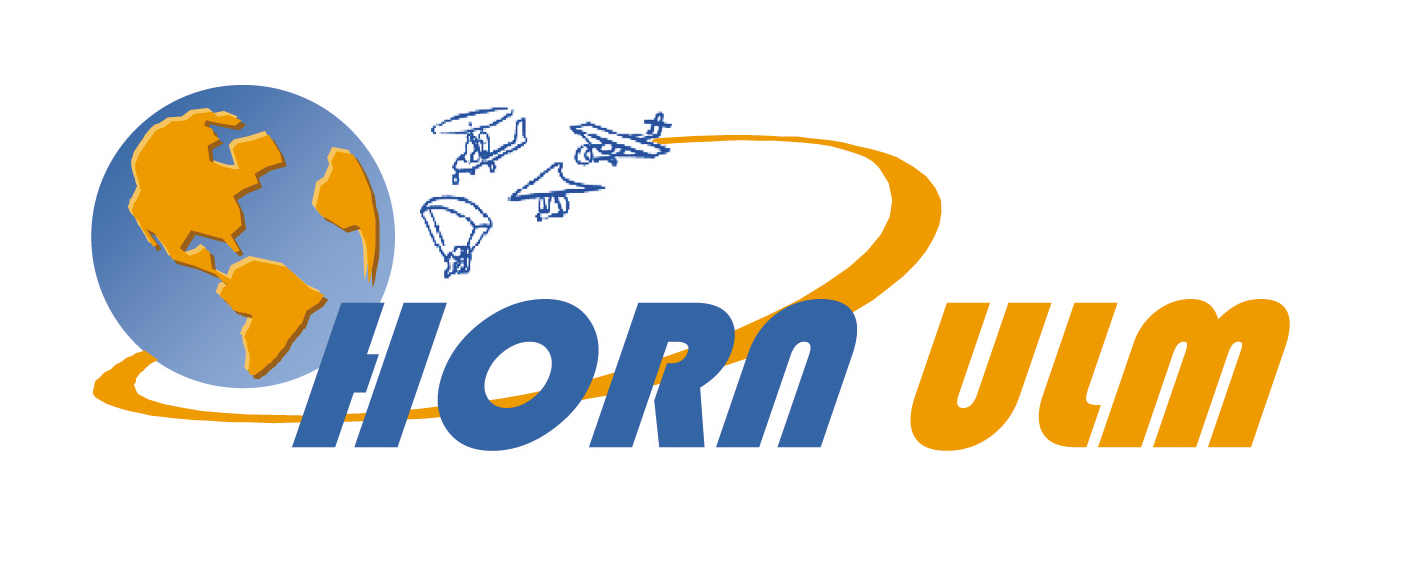 Didier HORN – V1.13 
Vitesses caractéristiques
VSO
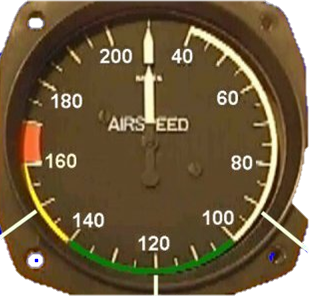 VNE
VS1
VFE
VN0
Arc blanc : Plage d’utilisation volets sortis.
Limite inférieure : VSO (Velocity Stall Out). Vitesse de décrochage avec volets sortis au maximum.
Limite supérieure : VFE (Velocity Flap Extended). Vitesse maximale d'utilisation des volets.
Arc vert : Plage d’utilisation normale de l'aéronef.
Limite inférieure : VS1 (Velocity Stall Speed 1). Vitesse de décrochage avec volets rentrés.
Limite supérieure : VNO (Velocity Normal Operating) vitesse maximum en atmosphère agitée.
Arc jaune : Plage d’utilisation interdite en atmosphère agitée.
Trait rouge: VNE (Velocity Never exceed) Vitesse à ne jamais dépasser.